Previdência Complementar para Entes PúblicosAPEPREM
Arnaldo LimaDiretor de Estratégias Públicas do Grupo MAG
Fortalecimento do RPC é fruto de 3 fatores positivos:1. Estamos protegendo mais pessoas
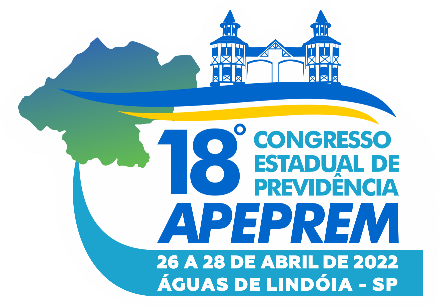 Fonte: IBGE/ PNAD e PNAD Contínua
2
Fortalecimento do RPC é fruto de 3 fatores positivos:2. Com mais benefícios
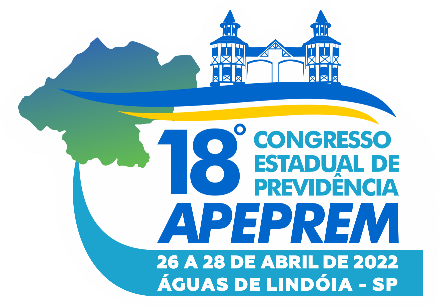 Fonte: IPEADATA
3
Fortalecimento do RPC é fruto de 3 fatores positivos:3. Por mais tempo
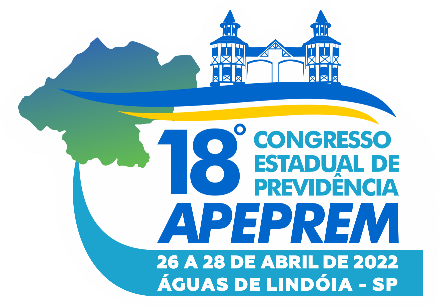 Fonte: IBGE
4
Implantação do RPCBenefícios para os Servidores Públicos
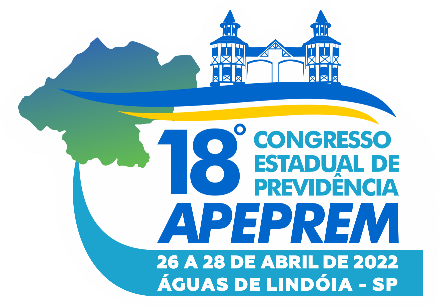 5
Implantação do RPCBenefícios para as Finanças Públicas
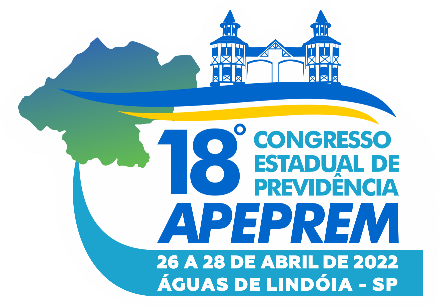 O regime de benefício definido atual possui déficits atuariais recorrentes, exigindo dos entes subnacionais elevação das 
alíquotas previdenciárias para, no mínimo, 14% e podendo instituir contribuições extraordinárias. Não existe déficit no regime de contribuição definida e o excedente financeiro vai direto para a conta do participante.
FONTE: OCDE
6
Implantação do RPCBenefícios para o dinamismo econômico regional
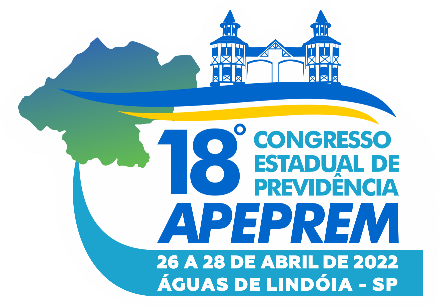 FONTE: OCDE
7
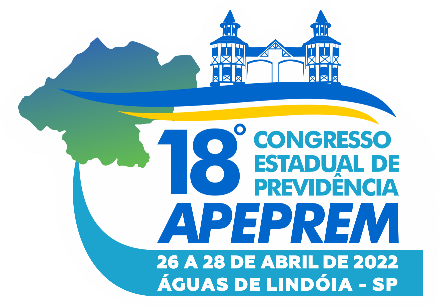 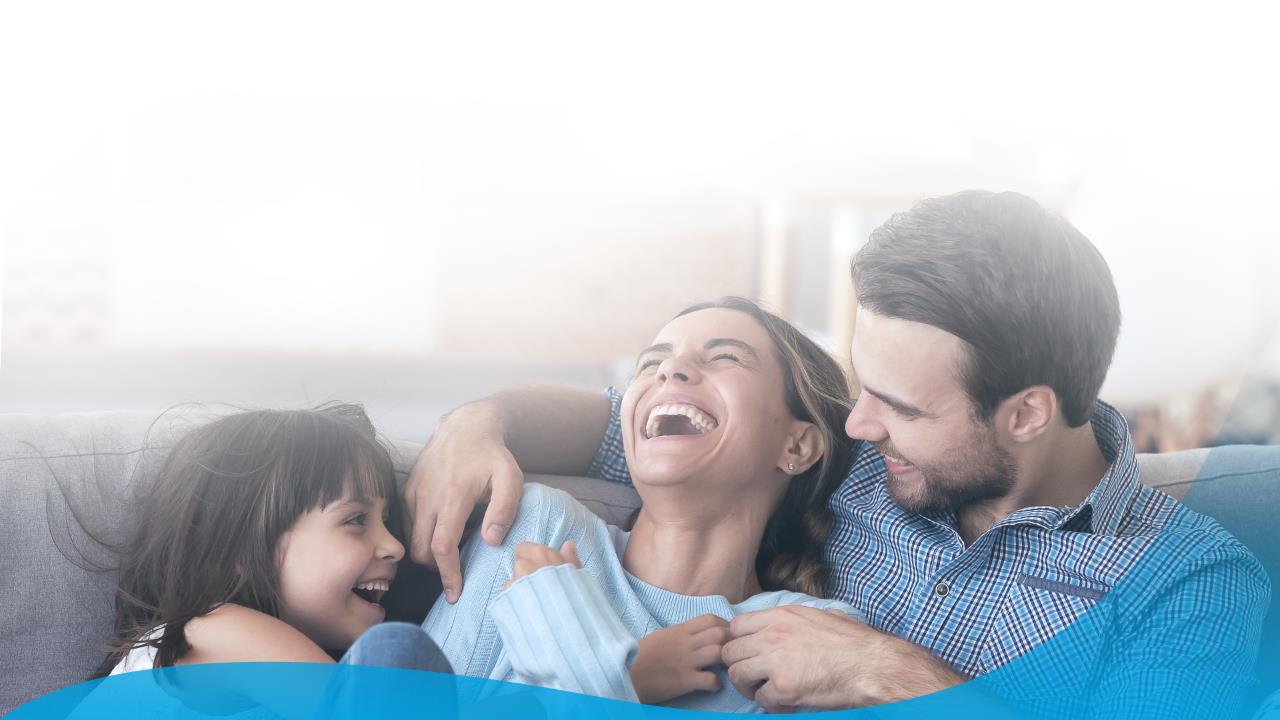 Nosso papel(Estratégias Públicas):

Oferecer soluções de finanças públicas para os estados e municípios e proteção para os seus servidores.
8
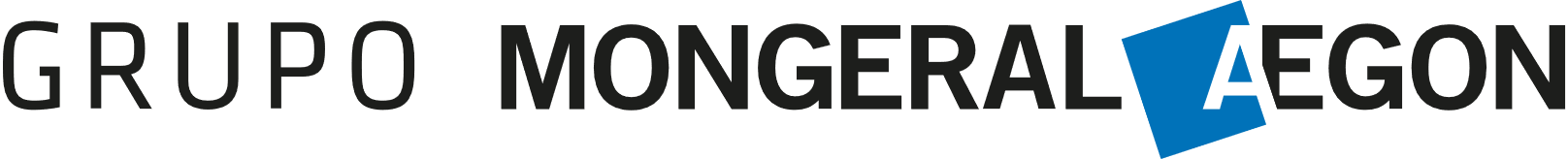 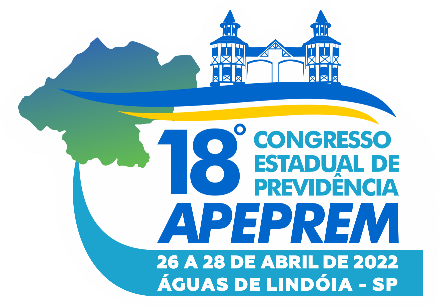 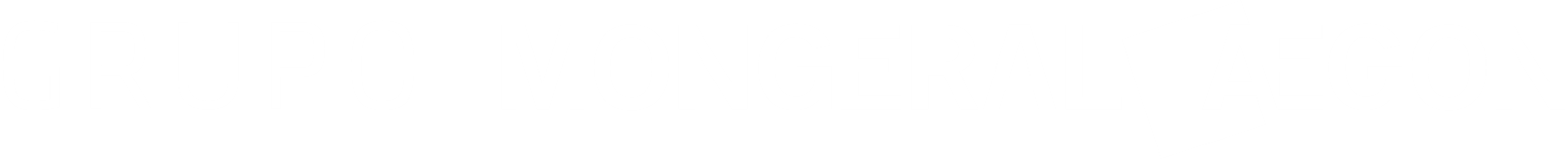 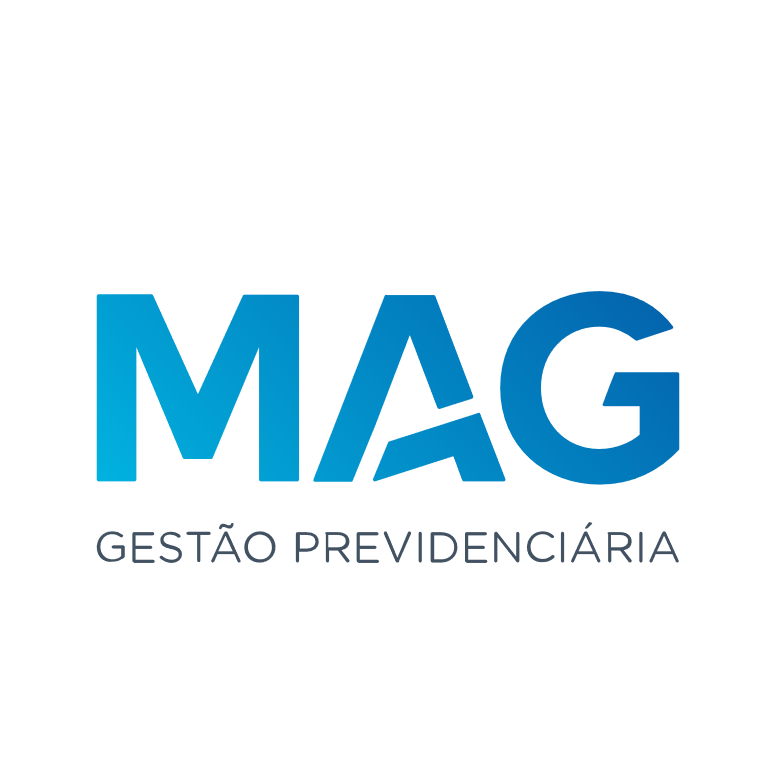 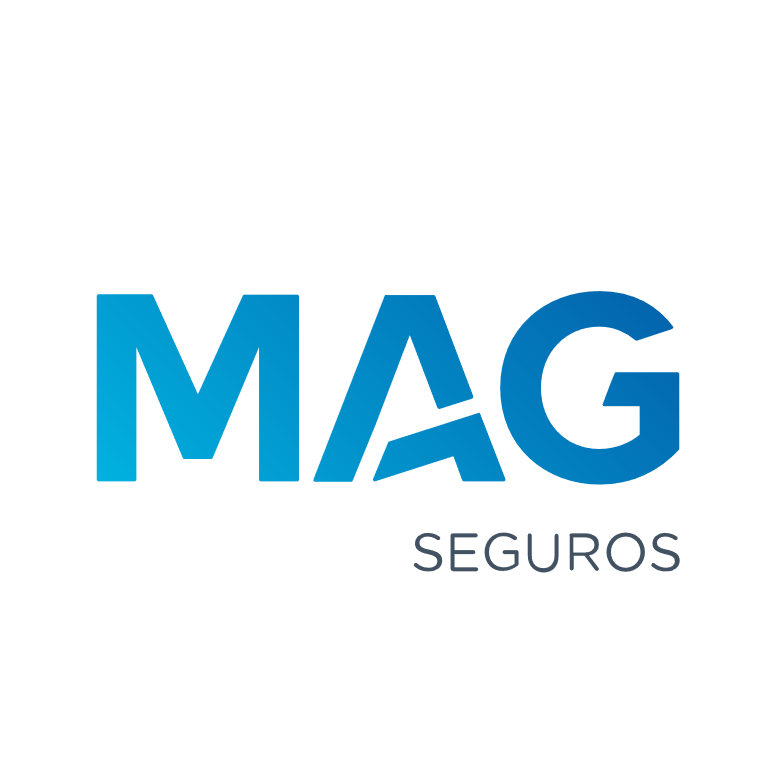 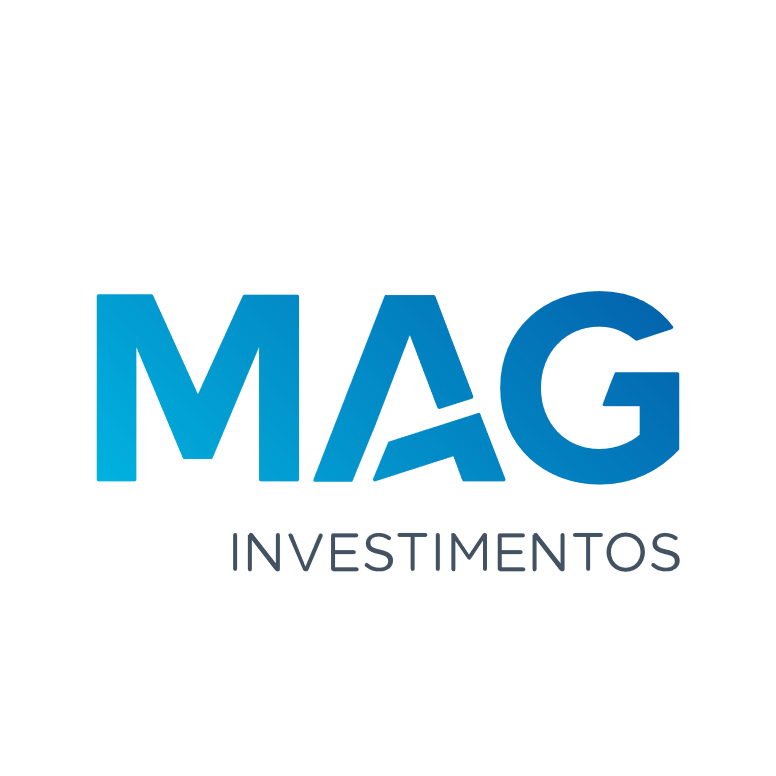 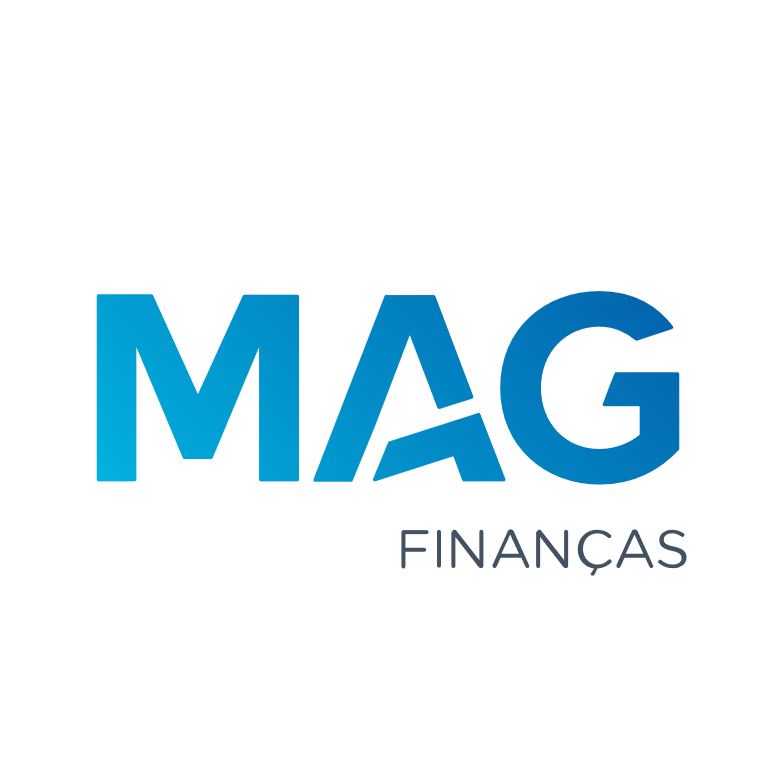 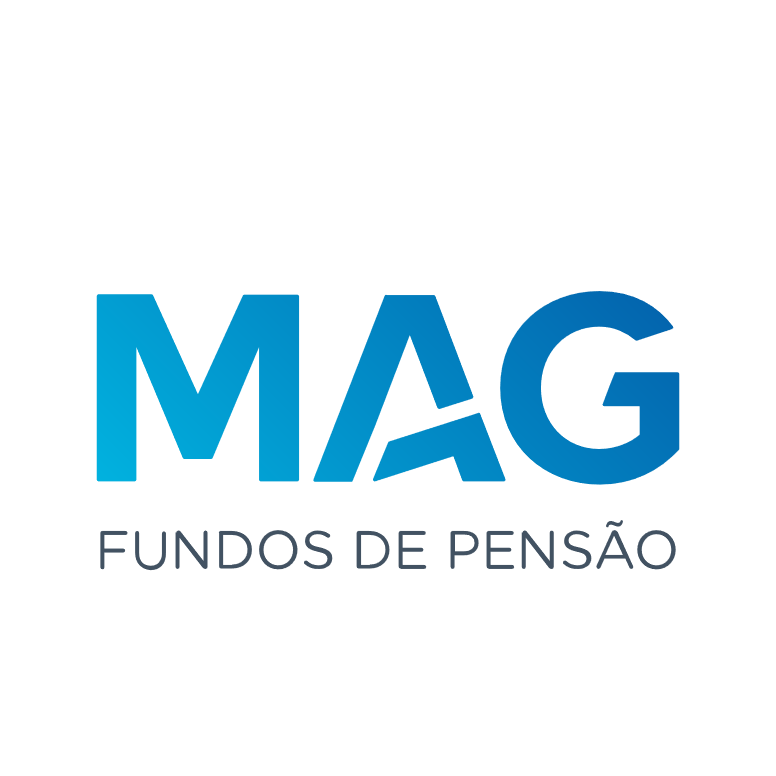 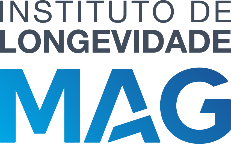 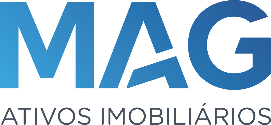 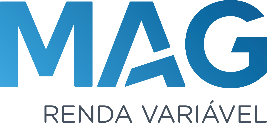 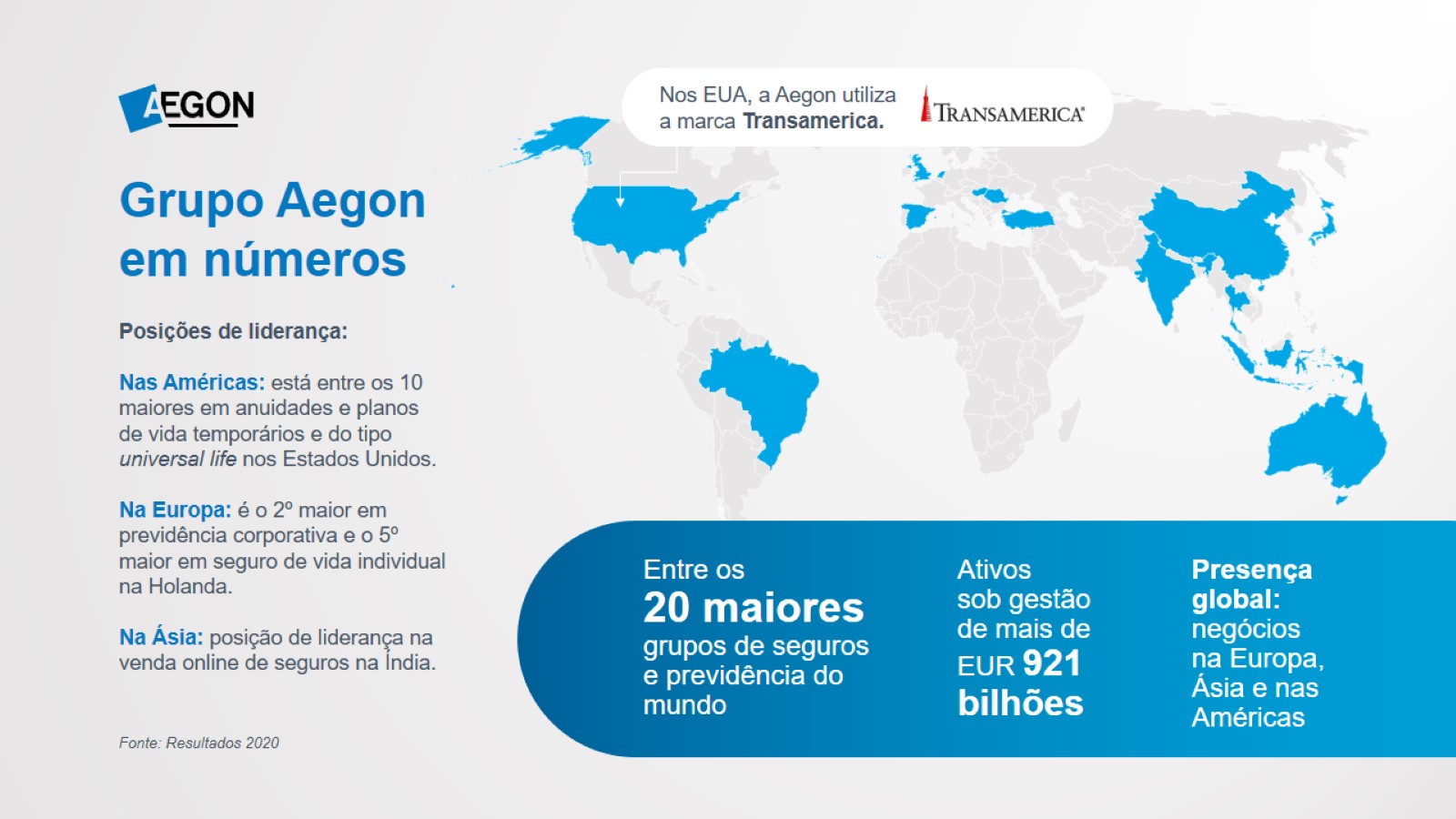 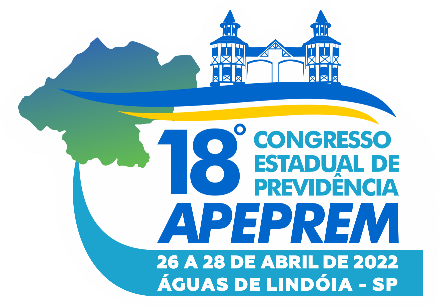 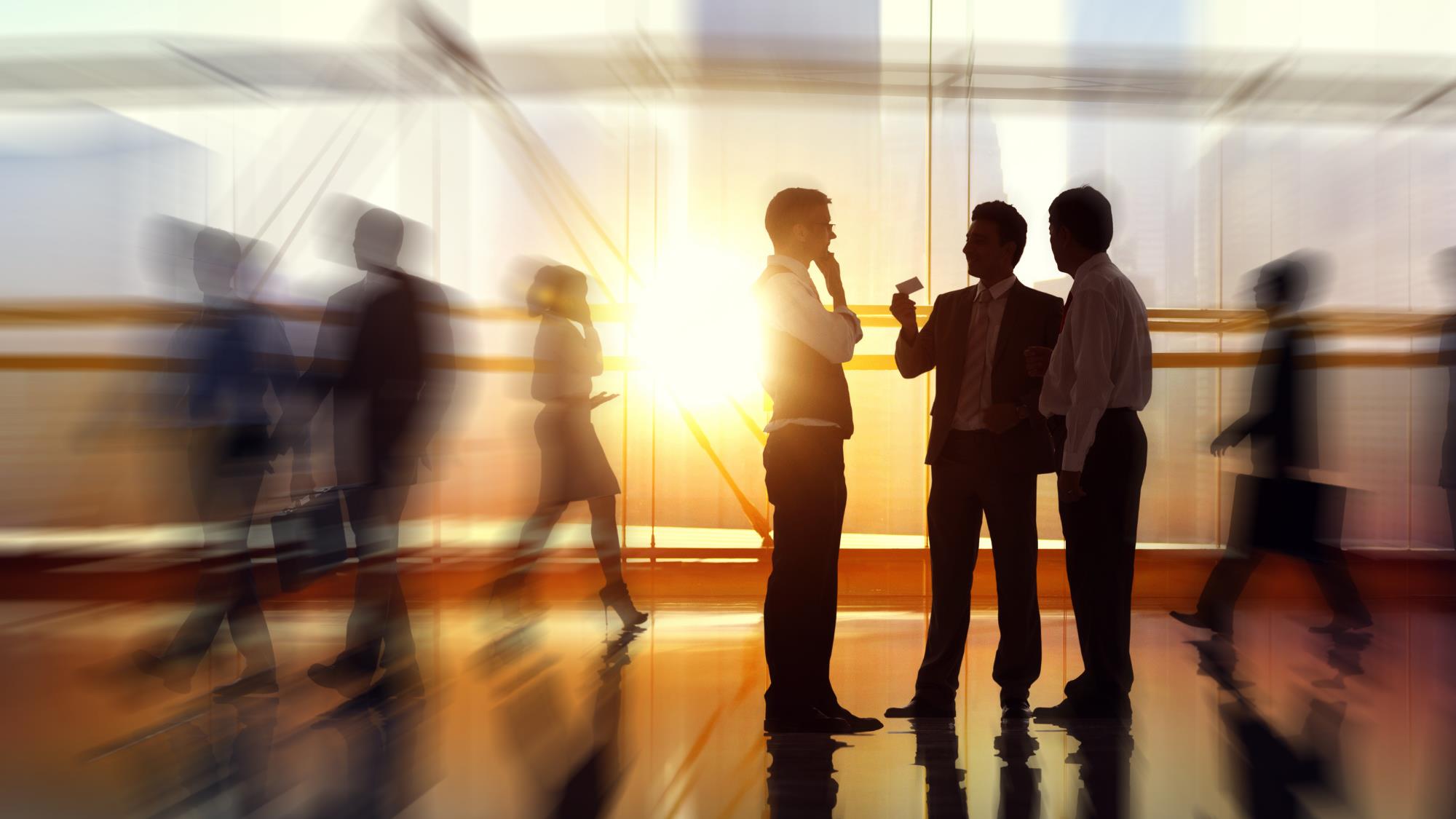 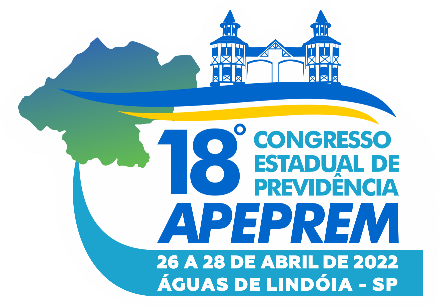 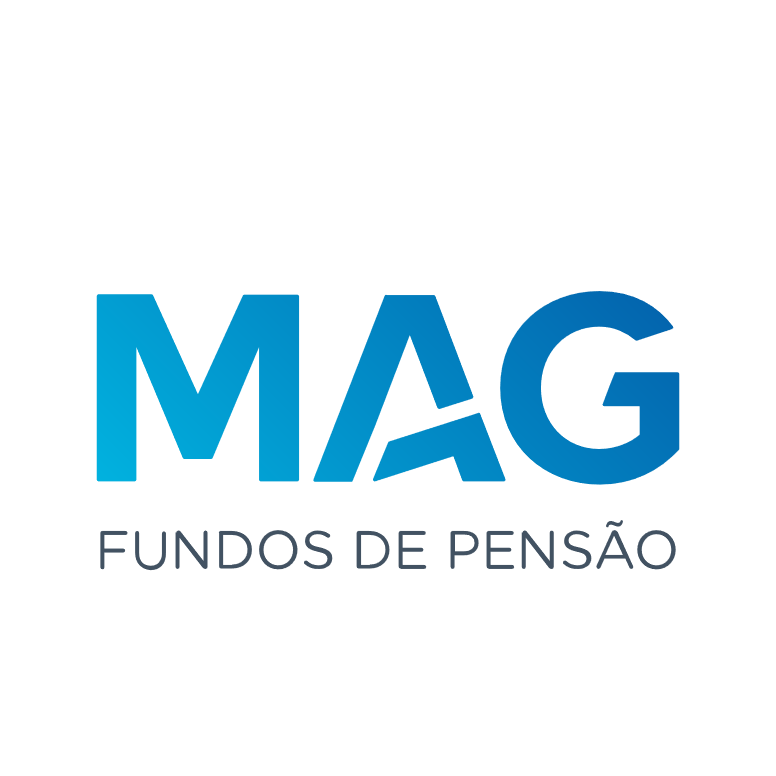 A MAG Fundos de Pensão é uma entidade sem fins lucrativos com uma sólida e confiável atuação em previdência complementar desde 2005. 

Foi autorizada para ofertar planos para os municípios e indicada no Guia da Previdência Complementar para Entes Federativos, do Ministério da Economia. 

O grande desafio dos novos prefeitos e gestores municipais será implantar, em tão pouco tempo, logo após o início de seus mandatos, e de forma segura e de baixo custo, regime complementar de previdência para os servidores do município RPC. 

A MAG Fundos de Pensão é uma solução pronta, sólida e segura tanto para estados como para os municípios.
Atentem-se para o novo prazo: 30 de junho de 2022!!!
(Portaria MTP nº 905, de 9 de dezembro de 2021)
Criação
de planos exclusivos
Comodidade de um plano multipatrocinado
11
Transferência de gerenciamento
Guia dos Entes FederativosRecomendações para a Instituição de RPC
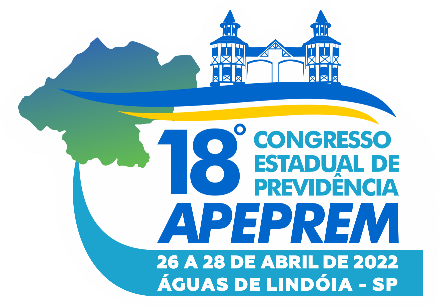 Relação Custo x Complexidade
CRIAÇÃO DE
ENTIDADES
10.000
participantes
custo
CRIAÇÃO DE
PLANO
Estudo de
Viabilidade

1.000 participantes
Criação de entidade
Criação de plano
ADESÃO A
PLANO
EXISTENTE
Nenhum dos
Requisitos anteriores
Adesão a plano
complexidade
12
Guia dos Entes FederativosAspectos Mínimos para a Escolha da EFPC
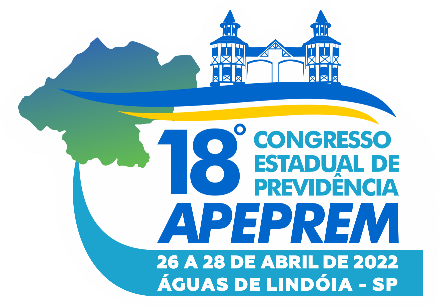 1
2
3
Características
do Plano Oferecido
Experiência da Entidade
Operação
Avaliar a estrutura de Governança e existência de comitês dos planos. O processo da gestão de Riscos e Controles internos da Entidade;
Porte/escala: o patrimônio administrado, quantidade de planos, participantes e patrocinadoras. Experiência em planos de Contribuição Definida;
Transparência: Informações e canais fornecidos aos patrocinadores e participantes;
Equipe e estrutura técnica.
Modelagem do plano e benefícios de riscos. Características do plano e existência dos benefícios de risco (gestão interna ou terceirizada);
Taxa de administração e carregamentos;
Plano de custeio do plano;
Custo para implementação do Plano (aporte inicial);
Regulamento e seus procedimentos de alteração.
Estratégias de divulgação e procedimentos de inscrição;
Canais acessíveis de atendimento ao participante;
Compatibilidade de sistemas Patrocinadora e Entidade.
13
1
Aspectos para Escolha - ExperiênciaParticipação na Governança
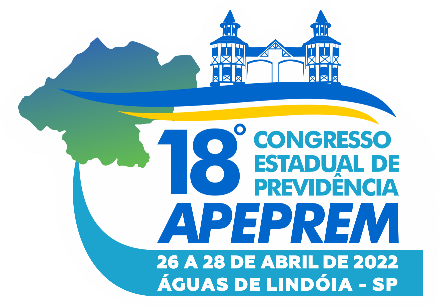 Comitê Gestor
O Comitê será criado tanto no caso de plano exclusivo quanto no caso de plano Multipatrocinado
Composição
2 representantes dos participantes
2 representantes dos patrocinadores
2 anos de mandato
Principais Atribuições
Acompanhar e opinar sobre a administração do plano, especialmente na elaboração da política de investimentos, do plano de custeio e revisões das regulamento, dentre outros
Estrutura e suporte
Os membros receberão todo o suporte técnico necessário para a preparação e realização das reuniões de maneira que contribua efetivamente para a governança do plano
1
2
3
4
14
1
Aspectos para Escolha - ExperiênciaParcerias no âmbito da Previdência do Servidor
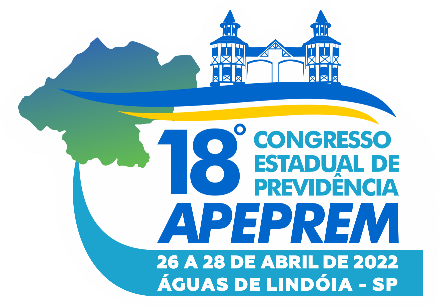 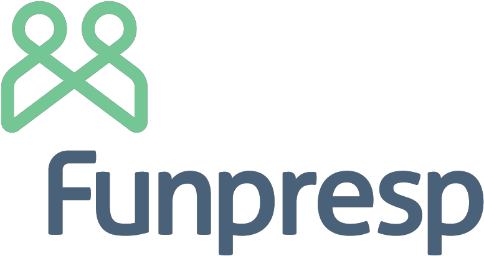 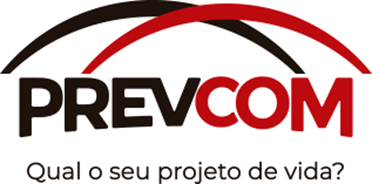 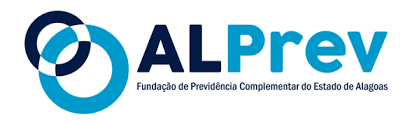 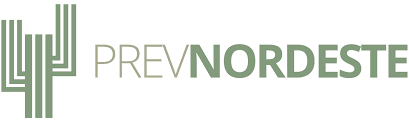 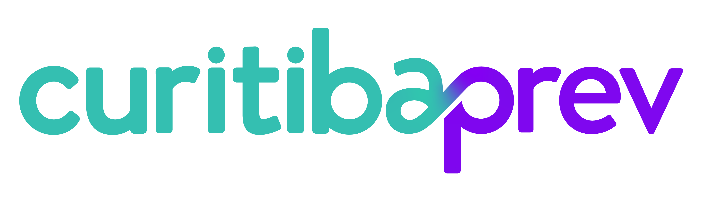 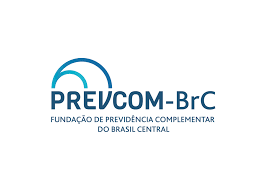 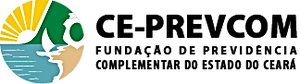 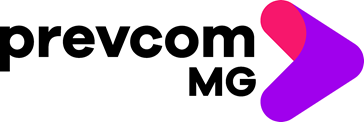 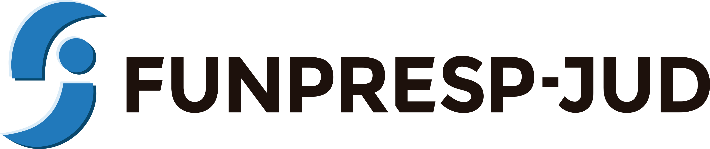 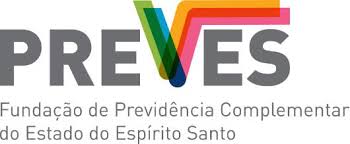 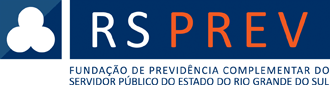 15
1
Aspectos para Escolha - ExperiênciaAtuação direta no RPC após EC nº 103/2019
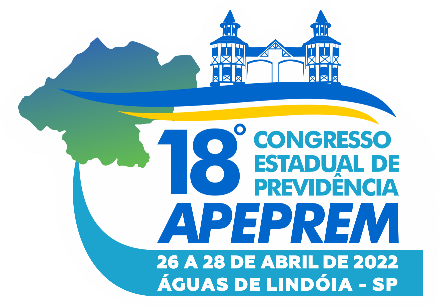 MAG Federação
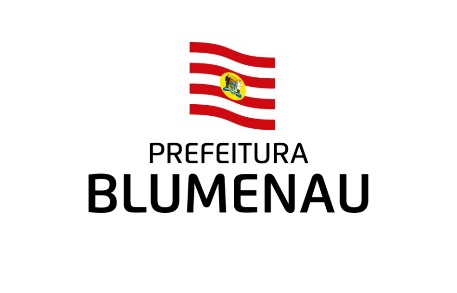 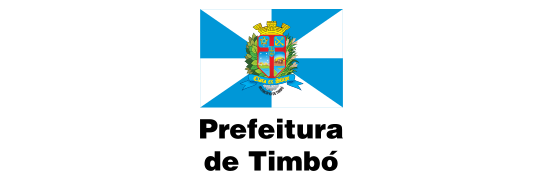 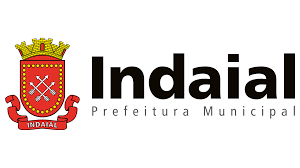 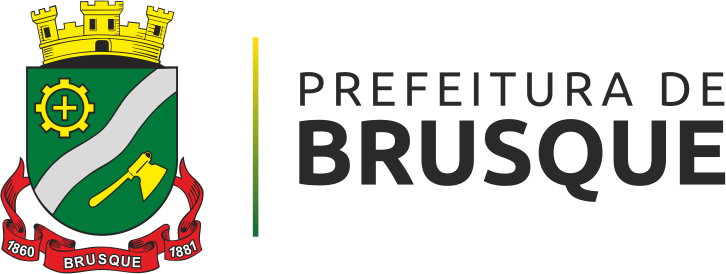 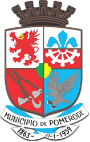 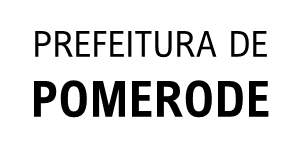 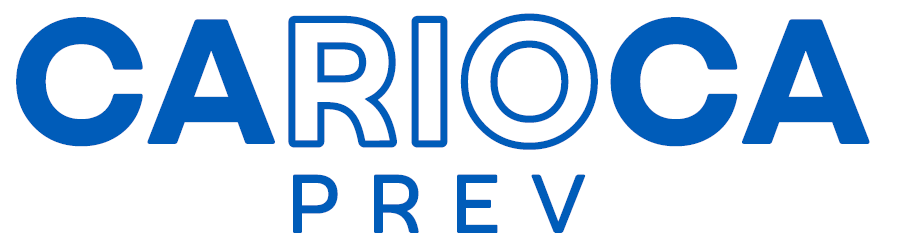 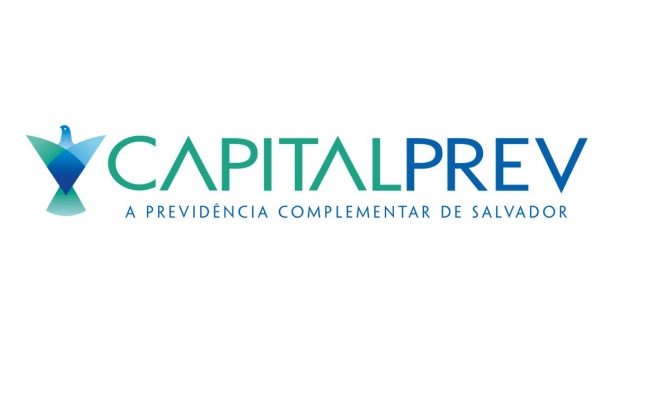 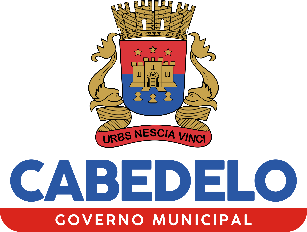 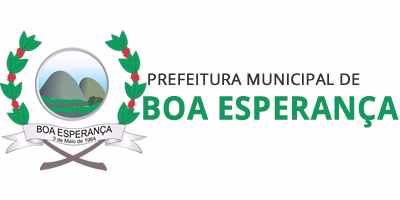 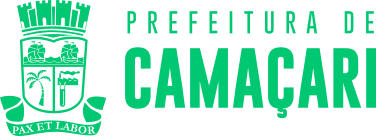 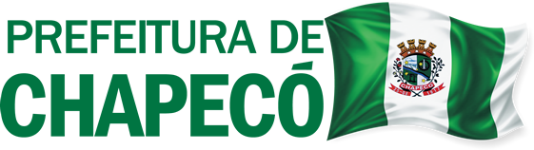 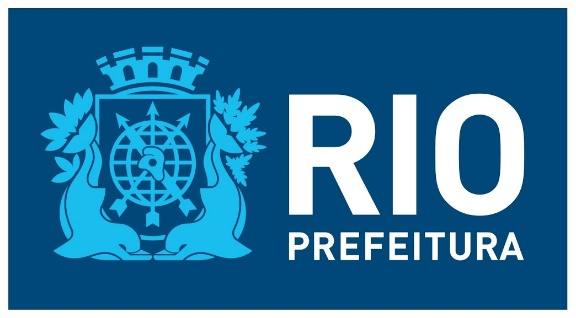 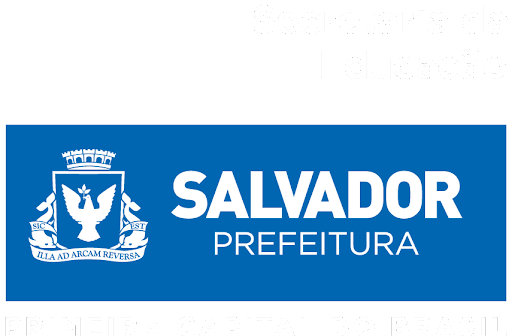 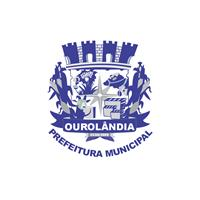 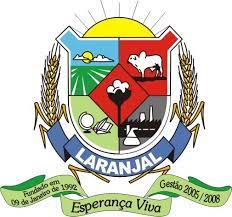 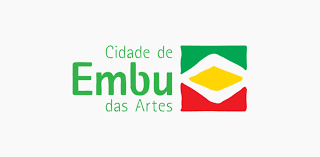 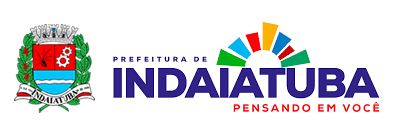 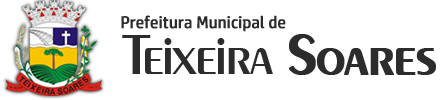 16
1
Aspectos para Escolha - ExperiênciaMenores custos
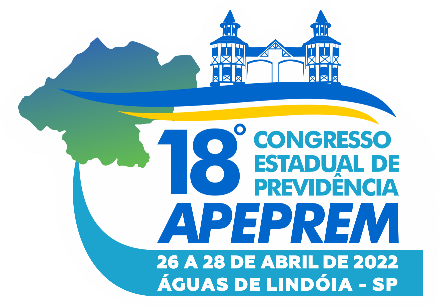 Nossos baixos custos permitem oferecemos as menores taxas de administração do mercado para maximizar o retorno financeiro dos seus participantes.
17
2
Aspectos para Escolha - Características do PlanoModelagem do Plano de Benefícios
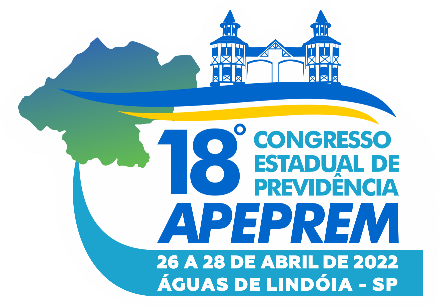 Modalidade de Contribuição Definida com contratação de benefícios de risco junto à Seguradora
Complementariedade dos pilares de atuação e expertise do Grupo MAG aplicados em benefício dos servidores
SP
100% em conformidade com os comandos das legais aplicáveis ao Regime de Previdência Complementar
Adesão automática para os novos servidores com opt out no prazo de 90 dias
Possibilidade de adesão de servidores facultativos, ou seja, os com remuneração inferior ao teto do RGPS, se previsto na legislação municipal
Contribuições paritárias em % sobre a remuneração acima do teto do RGPS definida na legislação municipal
Possibilidade de Migração dos servidores se previsto na legislação municipal
18
2
Aspectos para Escolha - Características do PlanoPilares de Atuação
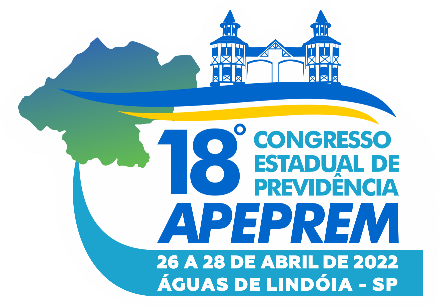 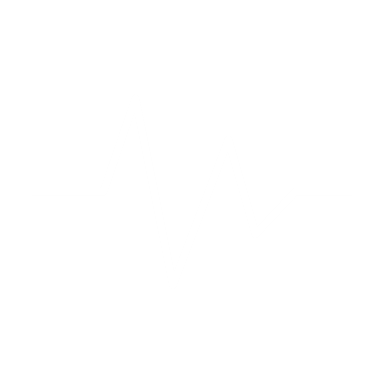 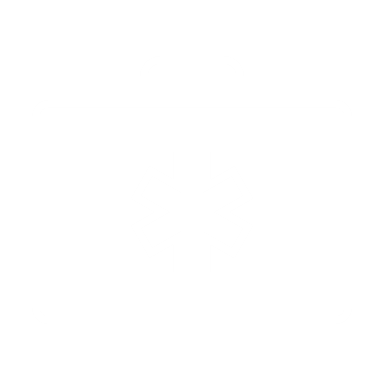 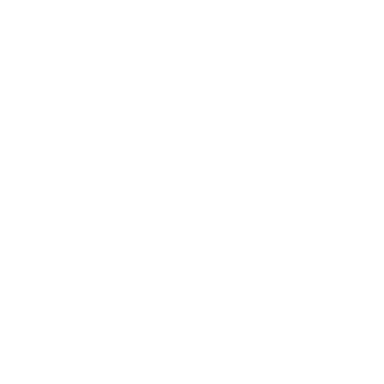 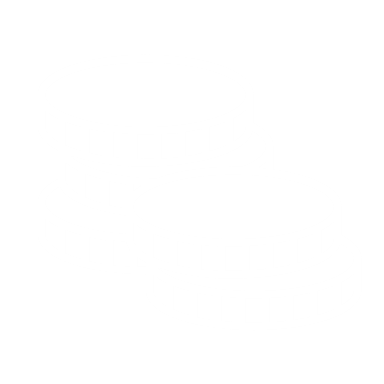 Morte
Invalidez
Sobrevivência
Bem-estar
Ter recursos para viver melhor e com saúde
Comprometer a sua capacidade de gerar renda
Viver além da possibilidade ou do desejo de trabalhar
Ter a vida interrompida prematuramente e deixar dependentes
LONGEVIDADE FINANCEIRA
19
3
Aspectos para Escolha – Operação do PlanoEstrutura corporativa
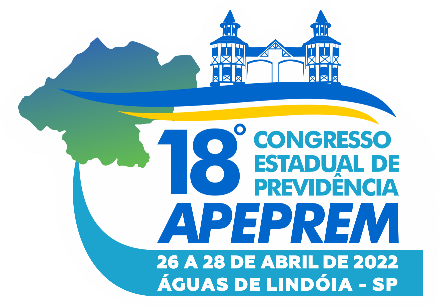 R$ 438 milhões em benefícios pagos
Cerca de 
5 mil corretores parceiros
Cerca de
800 
parceiros de negócios em todo o Brasil
Mais de 
4 milhões de vidas seguradas*
Capital segurado total de mais de R$ 592 bilhões
47
unidades
de venda
Entre as 50 melhores 
empresas para trabalhar no Brasil

Great Place to Work 2020
Crescimento médio anual (CGAR) de 15% nos últimos 10 anos
Mais de 1.300 funcionários
Arrecadação 
de mais de R$
1,6 bilhão
FONTE: Balanço auditado de 2020
* Grupo Mongeral Aegon
20
3
Aspectos para Escolha – Operação do PlanoVolume de operações
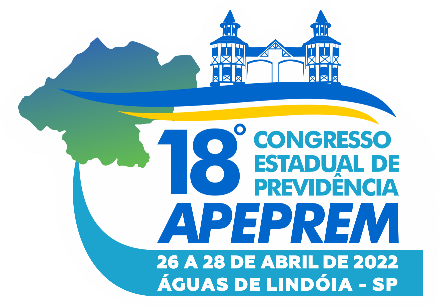 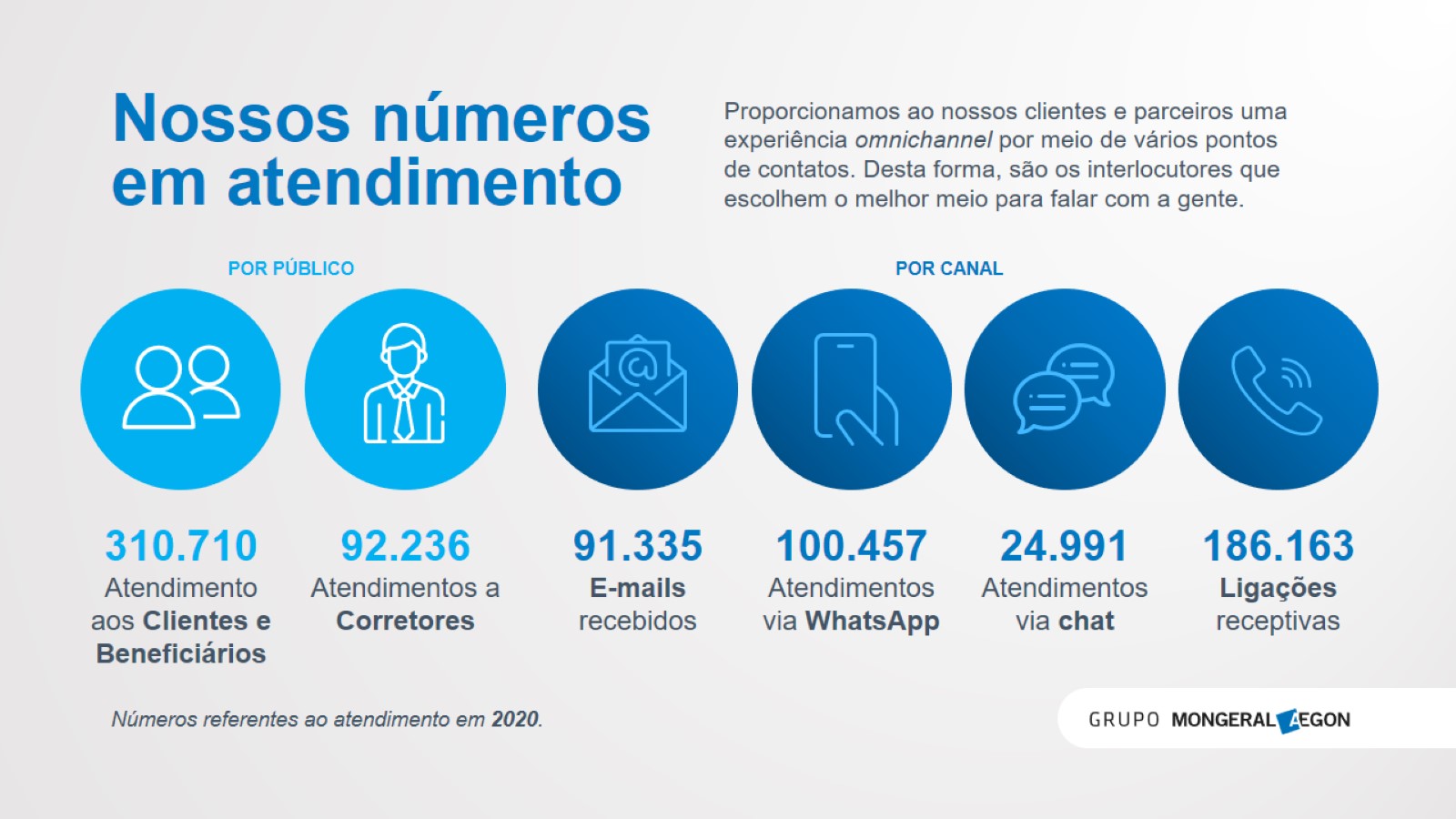 21
3
Aspectos para Escolha – Operação do PlanoComunicação estruturada e Assessoria Previdenciária
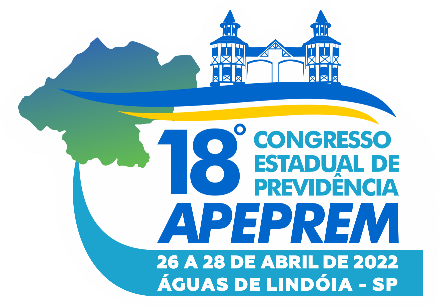 Orientação e oferta direta
Adere ao plano
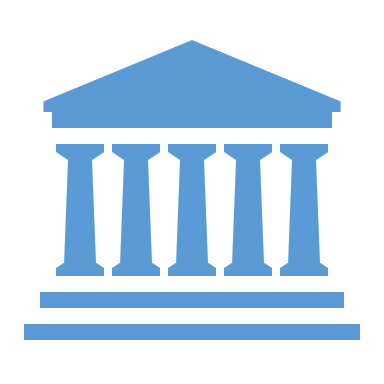 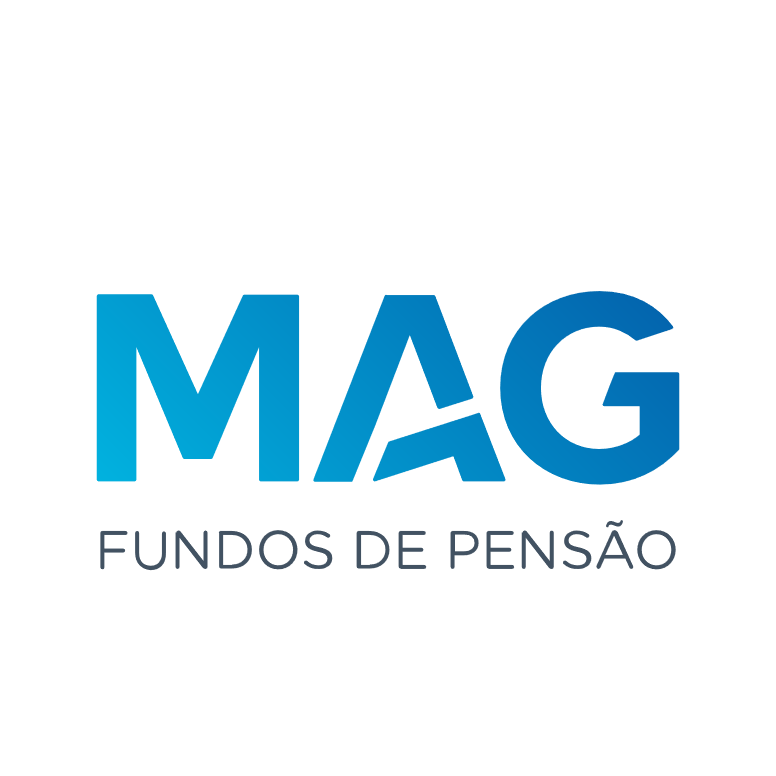 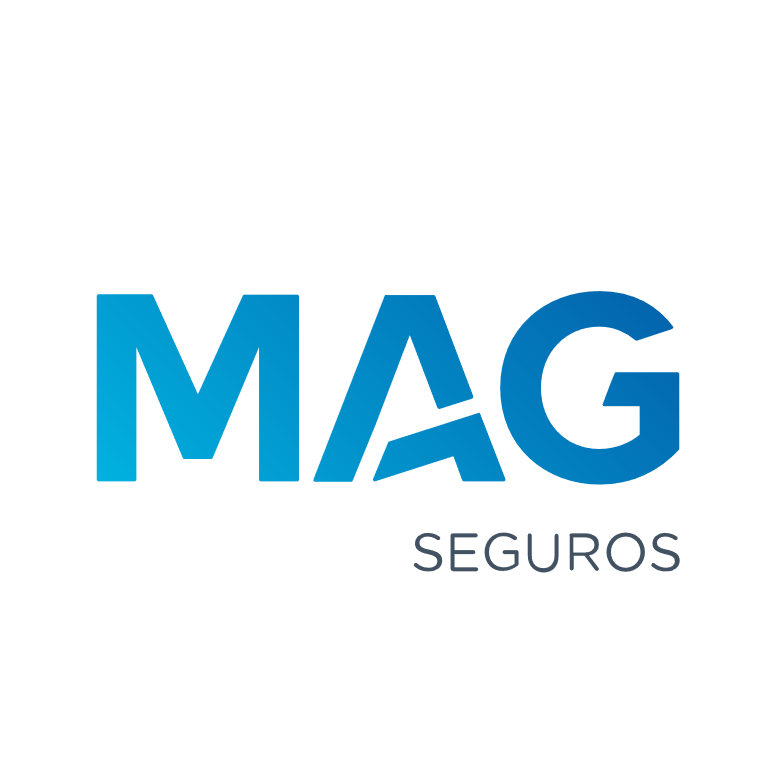 Plano de PrevidênciaComplementar
Ente Federativo Patrocinador
Servidor do Ente Federativo
Assessor 
Previdenciário
Apresentae indica
Ações sustentadasde comunicação
22
3
Aspectos para Escolha – Operação do PlanoEducação Financeira e Previdenciária
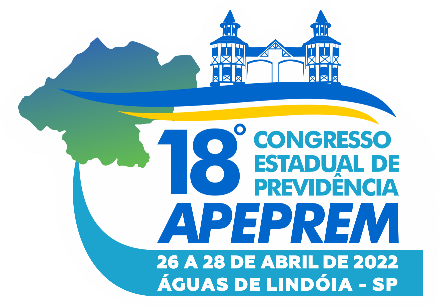 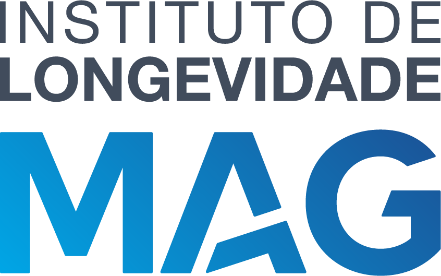 Mais de
385 
mil pessoas cadastradas no portal
7,6
milhões de usuários únicos
19,4 milhões de visualizações
13,8 
milhões de acessos
CONTEÚDO
PESQUISA
TRANSFORMAÇÃO SOCIAL
CURSOS GRATUITOS
Pesquisa de Preparo para a Aposentadoria, estudo proprietário aplicado em 15 países que contribui para estruturação das ações de educação financeira e previdenciária
Criação do Índice de Desenvolvimento Urbano para Longevidade (IDL), em parceria com a FGV, uma das principais instituições de ensino do país.
RETA – projeto de lei para incluir trabalhadores aposentados na força de trabalho
O primeiro e mais relevante Portal de Conteúdo no país em temas de longevidade. Reconhecimento pelo Google Notícias como veículo jornalístico certificado e crível
Mais de 300 cursos gratuitos de temas diversos, inclusive de preparação para aposentadoria, matemática financeira e orçamento pessoal, além de simuladores da longevidade
23
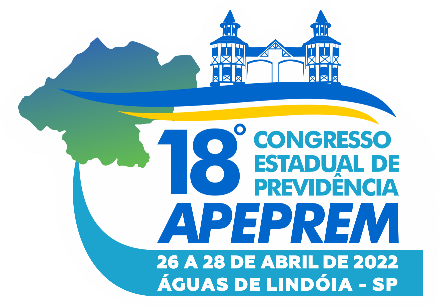 Obrigado!

Arnaldo LimaDiretor de Estratégias Públicas do Grupo MAG (21) 97351-8665
arnaldolima@mag.com.br
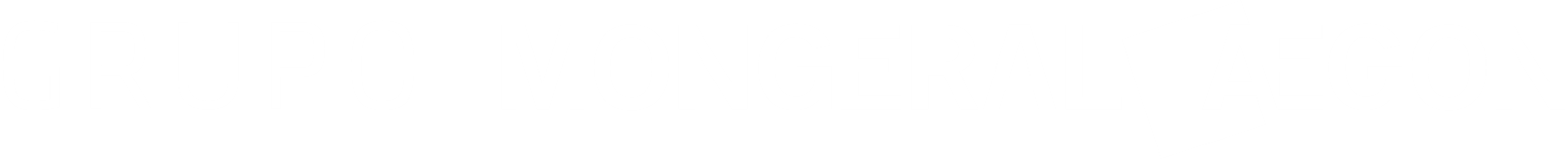 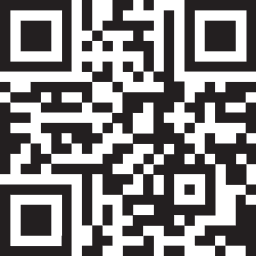 mag.com.br
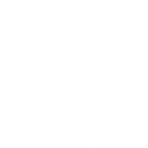 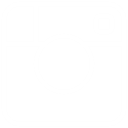 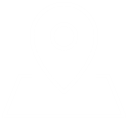 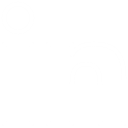 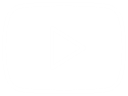 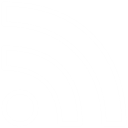 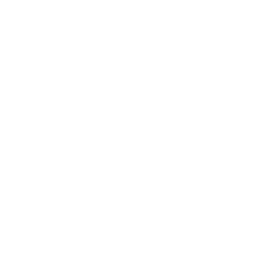 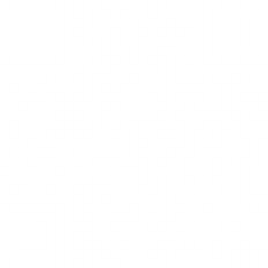 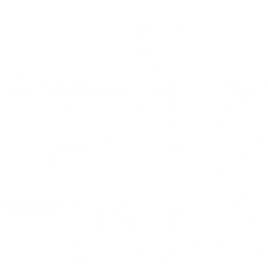 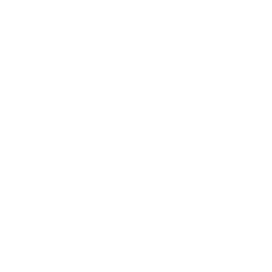 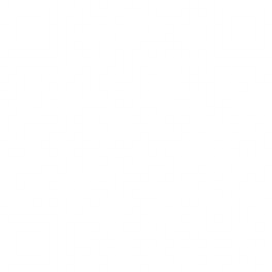 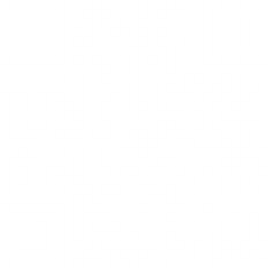 Facebook
Instagram
YouTube
Blog
Endereços
Linkedin